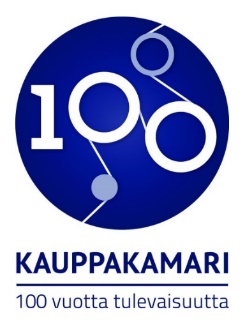 TERVETULOA!Etelä-Karjalan kauppakamarin sääntömääräinen kevätkokousTeams-kokous - keskiviikkona 13.5.2020 klo 10.00
Kokouksen avaussanatEtelä-Karjalan kauppakamarin hallituksen puheenjohtaja
Toimitusjohtaja Mervi Sillanpää-Jaatinen
Etelä-Karjalan Osuuskauppa EEKOO

Talouden epävarmuus on edelleen suurtaPääekonomisti Mauri KotamäkiKeskuskauppakamari
Sääntömääräinen kevätkokous
Etelä-Karjalan kauppakamarin sääntöjen 5 §:n mukaiset asiat
ESITYSLISTA 13.5.2020

Etelä-Karjalan kauppakamarin sääntöjen 5 §:n mukaan kevätkokoukselle kuuluvat asiat
 
1	Kokouksen avaus.
2	Todetaan kokouksen laillisuus ja päätösvaltaisuus. Kokouskutsu on lähetetty 29.4.2020 ja 6.5.2020.3	Valitaan kaksi pöytäkirjantarkastajaa.4	Hyväksytään kokouksen työjärjestys.
5 	Käsitellään vuoden 2019 vuosikertomus.6  	Käsitellään vuoden 2019 tilinpäätös.
7 	Käsitellään vuoden 2019 tilintarkastuskertomus.8	Hyväksytään vuosikertomus ja tilinpäätös.9 	Päätetään vastuuvapauden myöntämisestä hallitukselle ja muille vastuuvelvollisille vuodelta 2019.10 	Päätetään muista toimenpiteistä, joihin vuosikertomus ja tilinpäätös ehkä antavat aihetta.11 	Käsitellään mahdolliset muut asiat:
 	-Hallituksen puheenjohtajan valinta kaudelle 1.7.2020-31.12.2020 	-Uuden hallituksen jäsenen valinta kaudelle 1.7.2020-31.12.2020 	-Huomionosoitus12 	Kokouksen päättäminen.
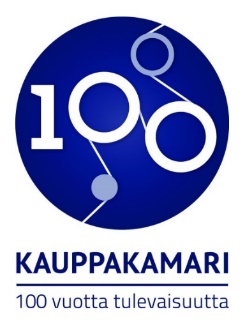 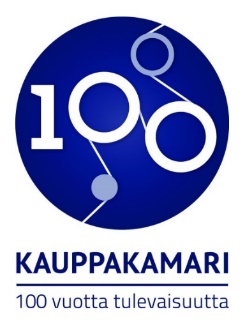 VUOSIKERTOMUS 2019/79. TOIMINTAVUOSI 

1    KAUPPAKAMARIVUOSI/PUHEENJOHTAJAN PALSTA/Mervi Sillanpää-Jaatinen 
2    JÄSENMÄÄRÄ/474	 kpl			 
3    TOIMINTAYMPÄRISTÖ/Monipuolisesti verkottunut elinkeinoelämän järjestö
4    EDUNVALVONTA/Vaikuttamis- ja kehittämistavoitteet
5    PALVELUT JÄSENKUNNALLE/Yritysten foorumi, koulutus- ja neuvontapalvelut
6    LUOTTAMUSHENKILÖTYYTYVÄISYYS/arvosana 4,3 (1-5) ja suosittelu 9,0 (1-10) 
7    HENKILÖKUNTA/Mika Peltonen ja Pirjo Monto 			 
8    TIEDOTUSTOIMINTA/eJäsenkirje ja jäsenpostitukset			 
9    ULKOMAANKAUPAN ASIAKIRJAT/4.566 kpl			 
10  KAUPPAKAMARIN KOKOUKSET/Sääntömääräiset 20.5.2019 ja 2.11.2019	  
11  HALLITUKSEN TOIMINTA/12 jäsentä ja neljä kokousta
12  VALIOKUNTIEN TOIMINTA/Viisi valiokuntaa, ad hoc -kokoukset		  
13  TILAISUUKSIA JA TAPAHTUMIA/20 tapahtumaa			  
14  STIPENDIRAHASTO/Ei stipendejä				  
15  EDUSTUKSET/15 keskeistä					 
16  LUOTTAMUSHENKILÖT/60 luottamushenkilöä
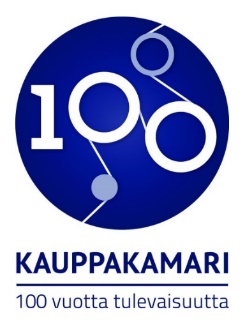 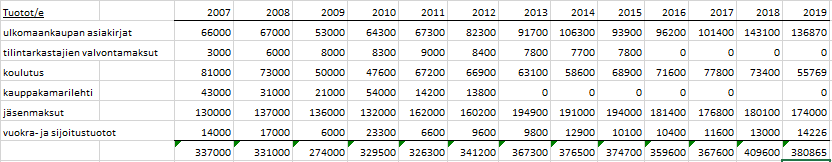 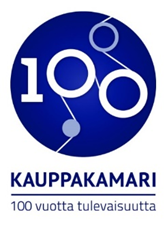 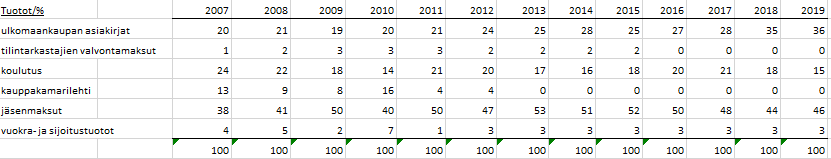 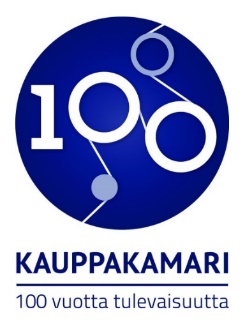 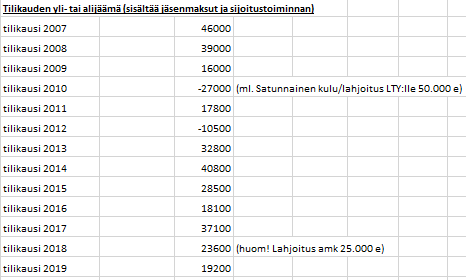 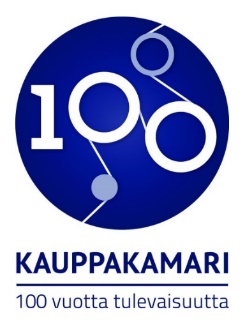 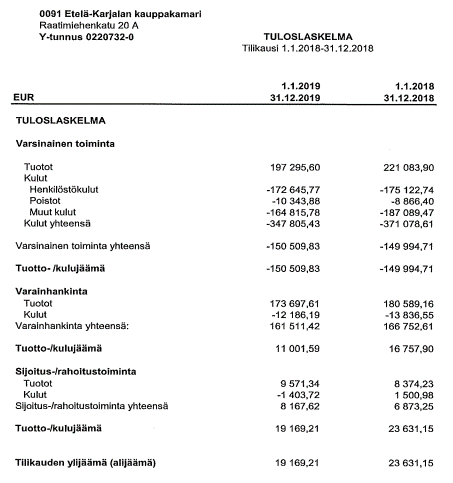 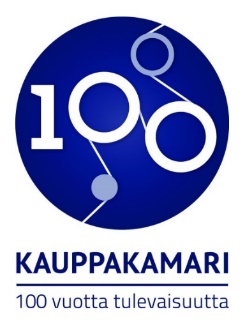 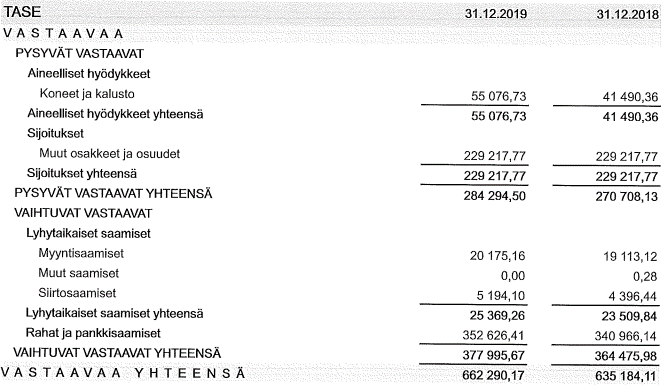 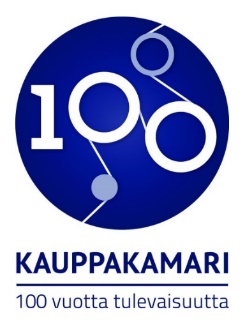 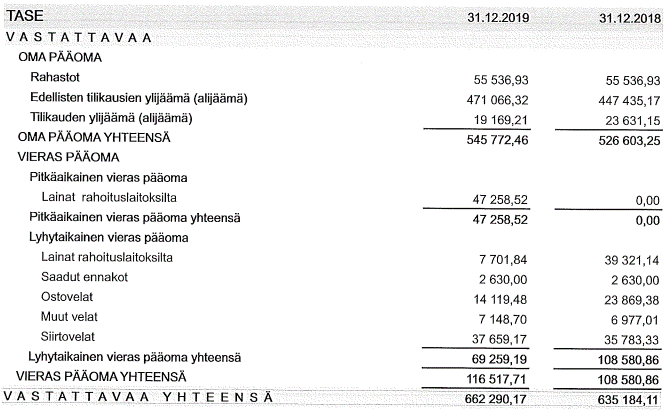 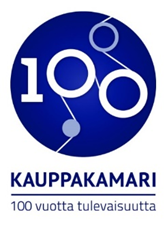 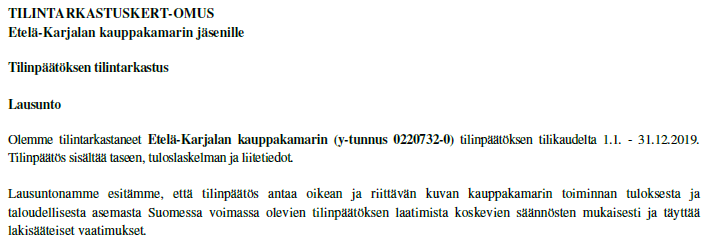 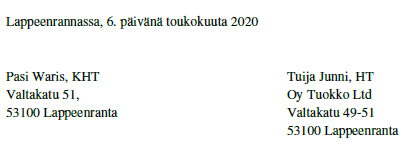 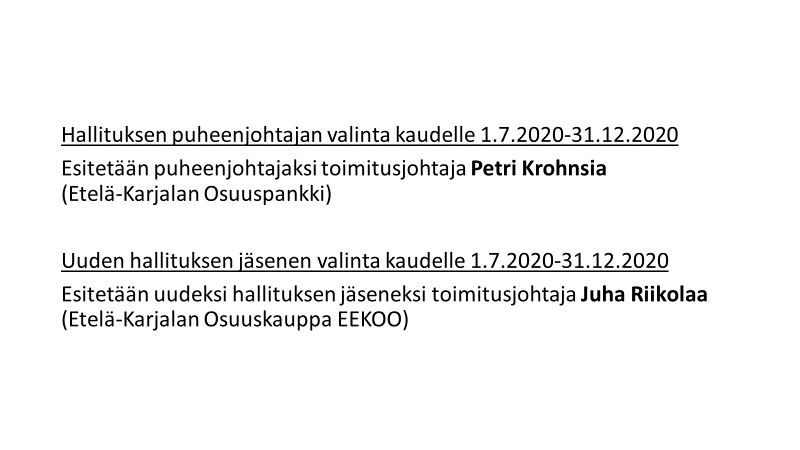 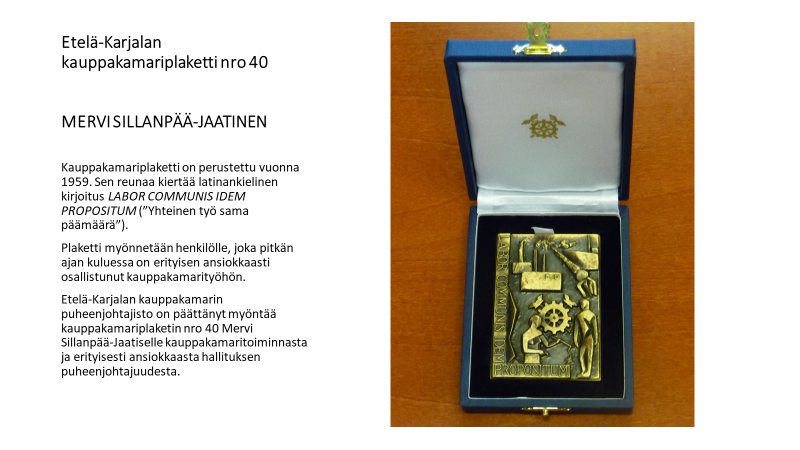